Formazione per Dirigenti scolastici di nuova nomina
a.s. 2012/2013
VERSO IL RAPPORTO DI AUTOVALUTAZIONE
Seminari interregionali
Damiano Previtali
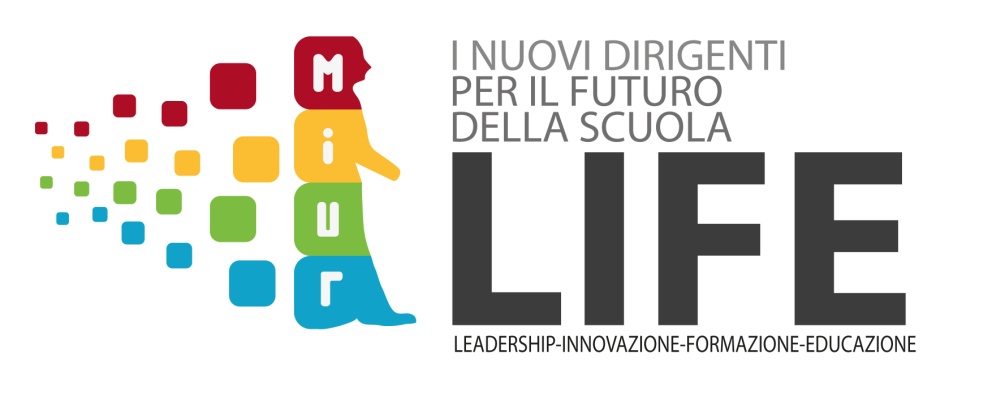 Il processo di autovalutazione

Il rapporto di autovalutazione
Il processo di autovalutazione
Chi gestisce il processo di autovalutazione interno alla scuola?
La gestione della valutazione interna è affidata al Dirigente scolastico in collaborazione con un Nucleo di autovalutazione. 
La composizione del Nucleo può essere differenziata a seconda delle situazioni e delle modalità di analisi che si intendono intraprendere.
Quali caratteristiche dovrebbe avere il processo autovalutativo?
Situato: attento alle peculiarità dell’istituzione scolastica, al contesto socio-ambientale e culturale;
Plurale: fondato su una molteplicità di evidenze, quantitative e qualitative, in grado di restituire le diverse prospettive di analisi;
Partecipato: promosso dalle diverse componenti scolastiche, pur nella chiarezza dei ruoli e delle responsabilità;
Proattivo: orientato allo sviluppo del piano di miglioramento, il quale rappresenta il banco di prova dell’efficacia stessa del processo autovalutativo.
Quali sono gli strumenti a disposizione?
I principali strumenti per l’elaborazione del RA sono:
Come interpretare l’insieme dei dati disponibili?
Il format del RA costituisce la chiave di lettura attraverso cui portare a sintesi i dati a disposizione. 
Allo scopo di garantire il necessario rigore al processo interpretativo è opportuno argomentare i giudizi, in positivo o in negativo, precisando a quali evidenze ci si riferisce e quale lettura se ne fornisce. Il RA è finalizzato allo sviluppo di un Piano di miglioramento della scuola.
Come prefigurare il piano di miglioramento?
Il piano di miglioramento scaturisce dalla lettura critica della realtà scolastica e, in questa prima fase, si sostanzia nella individuazione di alcuni obiettivi strategici di sviluppo e nella precisazione di alcuni traguardi attesi. Le priorità forniscono le direzioni di marcia su cui sviluppare il piano di miglioramento: è importante evidenziarne la loro valenza strategica e scegliere con cura le linee di lavoro su cui focalizzare l’attenzione (massimo tre o quattro). I risultati attesi richiedono di essere espressi in termini misurabili e controllabili, facendo riferimento a indicatori.
Chi definisce gli obiettivi?
Gli obiettivi da raggiungere scaturiscono dal processo di autovalutazione e sono esplicitamente indicati nel Rapporto; vengono proposti dal Dirigente scolastico al Direttore dell’Ufficio Scolastico Regionale per la loro effettiva definizione e la conseguente assegnazione contrattuale. La definizione negoziata degli obiettivi, fra Dirigente scolastico e Direttore USR, intende evidenziare l’importanza del ruolo del Dirigente scolastico e la sua responsabilità verso i risultati concordati.
Quanti sono gli obiettivi?
Gli obiettivi devono essere pochi, chiari, rilevanti, misurabili e valutabili. 
In particolare:
obiettivi riferiti agli esiti
obiettivi riferiti ai processi
È comunque consigliabile attestarsi su pochi obiettivi (n. 3 o 4). 
Evidentemente si tratterà di mettere  in relazione gli obiettivi di esito e quelli di processo, in relazione alla specifica situazione della scuola.
Il rapporto di autovalutazione
1. ANALISI
2. OBIETTIVI DI MIGLIORAMENTO
Indicazioni operative per la stesura del RA
1 . Analisi contesto/risorse
Utilizzare la Tabella 1 per cercare di individuare, delineare e documentare, i caratteri salienti del contesto di riferimento in forma descrittiva.
2.  Analisi dei processi
Utilizzare la Tabella 2 per individuare i punti di forza e di debolezza attraverso una scala di valutazione . A seguito si chiede al Dirigente di individuare 2 punti di particolare forza e 2 punti di particolare debolezza su cui puntare l’attenzione e articolare meglio.
3. Analisi degli esiti
Riferirsi alla Tabella 3 in cui si definiscono degli indicatori strategici di riferimento con dati messi a disposizione da Invalsi e Scuola in Chiaro. Si chiede di individuare i punti su cui si intende porre l’attenzione per il miglioramento del servizio.
 4.  Obiettivi di miglioramento 
Con riferimento alla tabella  4 si chiede di individuare alcuni obiettivi di miglioramento e di argomentare il collegamento fra la scelta degli obiettivi e l’analisi evidenziata nei punti precedenti.
Schema riassuntivo finale
LA CORNICE DI RIFERIMENTO
VINCOLI E OPPORTUNITA’
IMPATTI
LA FINESTRA DEI MENTOR(vedi linee guida per mentoring)
DIRIGENTI
MENTOR
Timing